CS 154Formal Languages and ComputabilityFebruary 23 Class Meeting
Department of Computer ScienceSan Jose State UniversitySpring 2016Instructor: Ron Mak
www.cs.sjsu.edu/~mak
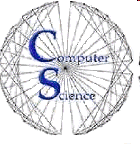 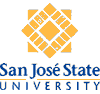 Kleene’s Theorem
Stephen Kleene proved in 1956 that regular expressions and finite automata are equivalent.

There is an FA for a language if and only if there is an RE for the language.
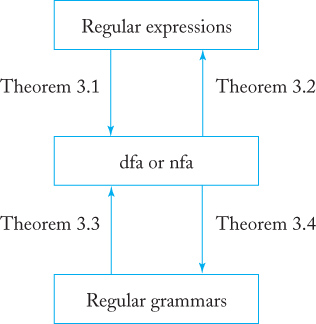 Formal Languages 
and Automata, 5th ed.
Peter Linz
Jones & Bartlett, 2012
2
Closure Properties of Regular Languages
The family of regular languages is closed under the union, intersection, concatenation, and star-closure operations.

Let L1 and L2 be regular languages. Then each of the following is also a regular language:
3
Closure under Homomorphism
Let Σ and Γ be alphabets.

Then the function h : Σ  Γ* is a homomorphism.

Each single symbol of a string on Σ is replaced by a string from Γ*.

If w = a1a2…an then h(w) = h(a1)h(a2)...h(an).

If L is a language on Σ, then its homomorphic image is
4
Closure under Homomorphism, cont’d
If L is a regular language, then so is its homomorphic image h(L).

Example: Let Σ = {a, b}, Γ = {b, c, d}, and
If L is the regular language denoted bythen denotes the regular language h(L).
h(a) = dbcc
h(b) = bdc
r = (a + b*) (aa)*
r1 = (dbcc + (bdc)*)(dbccdbcc)*
5
Closure under Right Quotient
Let L1 and L2 be languages on the same Σ.
Then L1/L2 is the right quotient of L1 with L2:
Take all the strings in L1 that have a suffix in L2.
For each such string, after removing the suffix, belongs to L1/L2.

The family of regular languages is closed under right quotient.
for some
6
Right Quotient Examples
Let L1 = {fish, dog, carrot} and L2 = {rot}
Then L1/L2 = {car}

Let L1 = {carrot, parrot, rot} and L2 = {rot}
Then L1/L2 = {car, par, λ}

Let L1 = {carrot} and L2 = {t, ot}
Then L1/L2 = {carro, carr}
for some
http://math.stackexchange.com/questions/871662/finding-right-quotient-of-languages
7
The Pumping Lemma for Regular Languages
Discovered by Yehoshua Bar-Hillel, Micha A. Perles, and Eliahu Shamir in 1961.

It’s a theorem but called a lemma because it’s used as a tool to prove other results.
8
The Pumping Lemma for RLs, cont’d
Every regular language has some repetitiveness.
If a transition graph has n vertices, then any walk of length n or longer must repeat some vertex. (It must contain a cycle.)

Let L be an infinite regular language.

Every sufficiently long string w in L can be broken into three parts, w = xyz, such that an arbitrary number of repetitions of the middle part y yields another string in L.
The middle part is pumped.
9
The Pumping Lemma for RLs, cont’d
Let L be an infinite regular language.
Then there exists a positive integer m such that for any w = xyz in L with |w| ≥ m such that
|xy| ≤ m
|y| ≥ 1
wi = xyiz is also in L for all i = 0, 1, 2, …
In particular, when i = 0, the string xz is in L
y
x
z
10
The Pumping Lemma for RLs, cont’d
The pumping lemma can be used to prove that a given language L is not regular.

It’s always a proof by contradiction.
11
Example Proof Using the Pumping Lemma
Prove that L = {anbn : n ≥ 0} is not regular.
Assume L is regular, and so the pumping lemma must be true for L.
Recall w = xyz with |xy| ≤ m for some positive m
The string w = xyz = ambm  is in L
Therefore, y is composed entirely of a’s.
But then the string xz can’t be in L, because it will have fewer a’s than b’s.
Therefore, the pumping lemma must not be true for L, and so L is cannot be regular.
12